Nerovnosti ve vzděláváníJak je odstraňovat
Marie Gottfriedová, ZŠ Trmice
Stejný přístupXRovný přístup
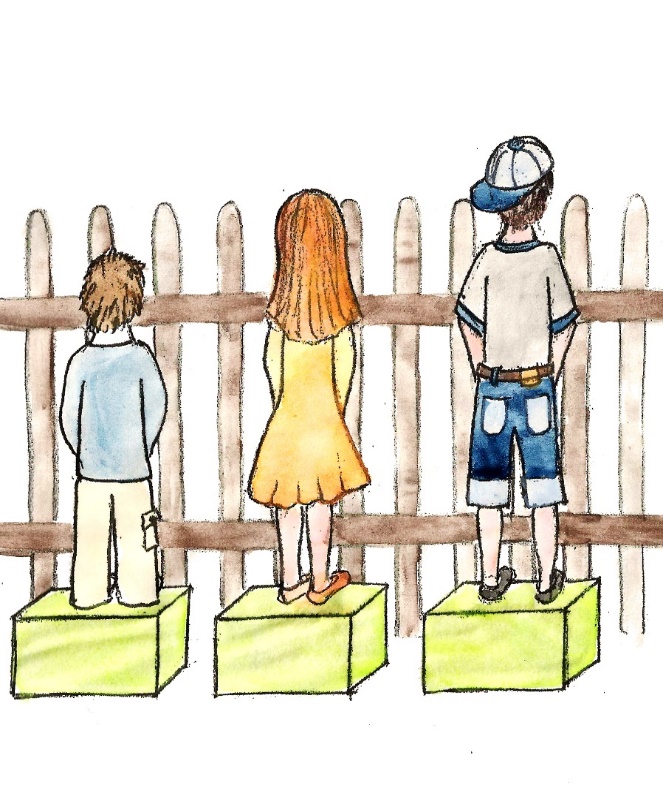 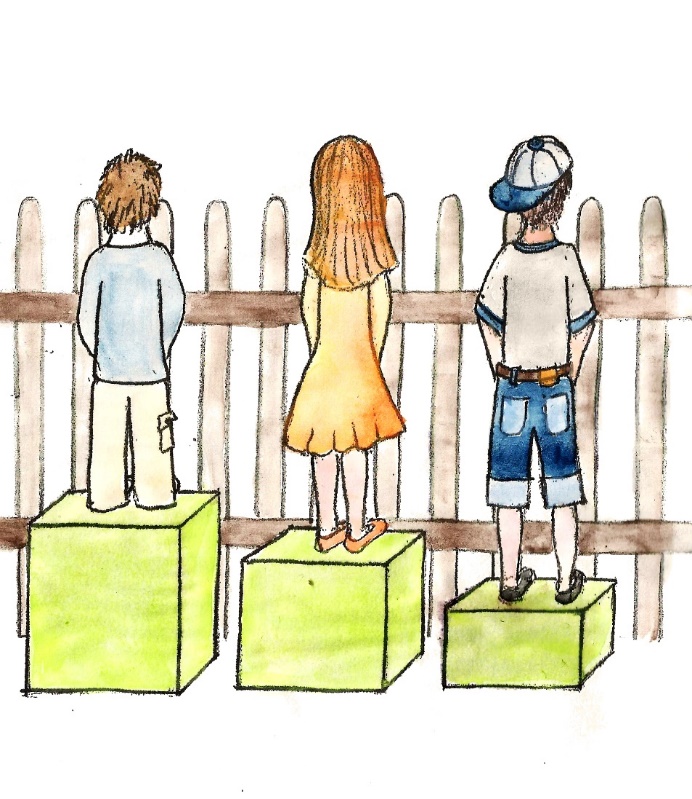 Základním předpokladem odstraňování nerovností ve školách je to, že si existenci nerovností uvědomíme a přiznáme.
Nesmíme se tvářit, že nerovnosti ve vzdělávání neexistují.
Odstraňování nerovností – kde začít?
Materiální nároky kladené na žáky a jejich rodiny

Očekávání (ze strany učitelů, ale i rodičů)

Hodnocení žáků
Na co se v naší škole zaměřujeme při odbourávání nerovností
Seznam vybavení pro prvňáčka

Seznamy pomůcek na začátku školního roku

Finančně nákladné (pro rodiče žáků) vzdělávací projekty a doprovodné vzdělávací aktivity (zájmové kroužky, besedy, divadla, školy v přírodě, exkurze atp.)
Materiální nároky školy
Žák je vybaven pomůckami
Žák se umí připravit do školy
Žák má doma podporující rodiče, kteří vědí, že je vzdělání důležité
Žák pochopí (nejlépe hned napoprvé), když mu učitel něco vysvětlí
Žák si pamatuje
Žák si umí říct o pomoc, o podporu
Žák se chová slušně, dobře, kultivovaně, správně…

Často ve škole předpokládáme, že je žák vybavený kompetencemi dospělého člověka (nemálo dospělých není tak vybaveno kompetencemi, jak to očekáváme u dětí ve škole).
Zrcadlení.
Vzdělávání tady a teď.
Nic neočekávej!
Očekávání ze strany školy
Způsob hodnocení žáků může významně podporovat nerovnosti ve škole
Co dělat pro to, aby tomu tak nebylo?
Neporovnávat žáky mezi sebou (žebřík)
Sledovat posun každého žáka
Vědět, že každý žák má v sobě nějaký talent/silnou stránku, kterou je třeba najít, podpořit a rozvinout
Vyměnit červenou tužku za zelenou – oceňovat, co žák umí – i maličkost, nepodtrhávat to, co mu nejde, v čem se mu nedaří
Práce s chybou – chyba jako nástroj učení, jako zdroj poznání (chyba není problém a průšvih)
Vést žáky k sebereflexi, k sebehodnocení (co se mi daří, co se mi nedaří, co mohu udělat pro to, aby se mi dařilo lépe)
Konkrétní námět: semafor, tripartity, jiné formy hodnocení, než známky
Hodnocení žáků
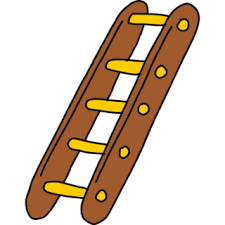 Nemáme před sebou třídu, ale konkrétní žáky -diferencujme!
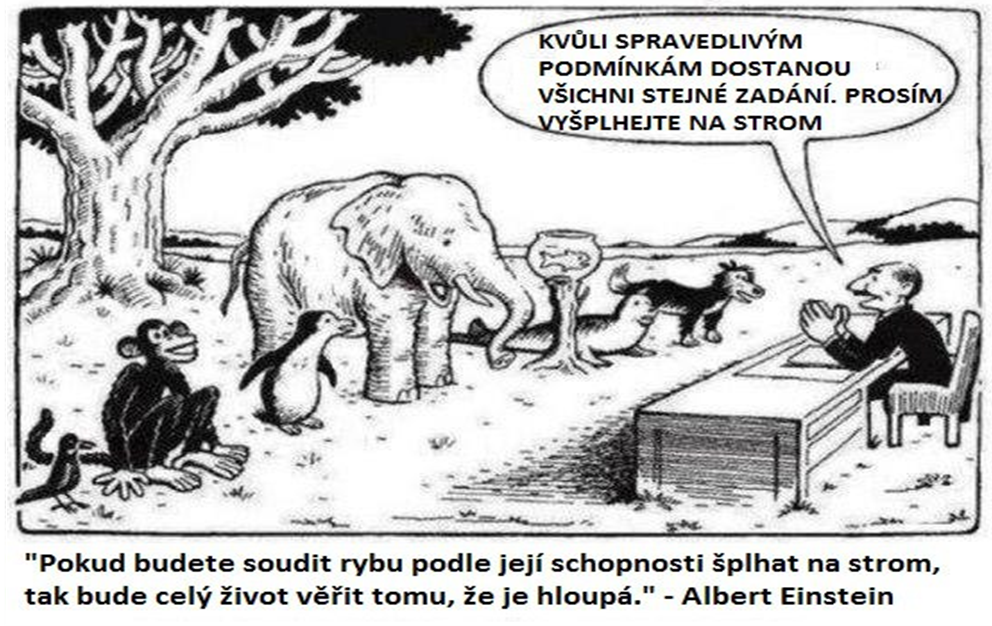 Děkuji vám za pozornost
Marie Gottfriedová